Sindrom aspiracije mekonijuma






Doc.dr Aleksandra Simović
Sindrom aspiracije mekonijuma


Respiratorni distres uzrokovan prisustvom mekonijuma u plućima novorođenčeta.

Nastaje ispuštanjem mekonijuma u plodovu vodu pre rođenja deteta. 

Aspiracija mekonijuma je ugrožavajuće stanje koje se javlja većinom u terminske i prenešene novorođenčadi.

Značajan je uzročnik novorođenačkog morbiditeta i mortaliteta.

Glavnu ulogu u nastanku aspiracije mekonijuma ima asfiksija.
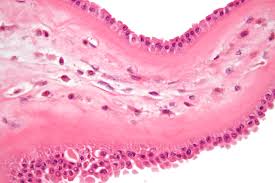 Sindrom aspiracije mekonijuma


Mekonijum- crnozelena, bezmirisna, žilava masa koja ispunjava creva novorođenčata.

Sastav mekonijuma: od probavnih sekreta( bilirubina, žučnih soli, enzima, pankreasnih sokova, mukoze), deskvaminisanih ćelija probavnog trakta, kože fetusa, lanugo dlačica, siraste mazi, krvi, amnionske tečnosti.

Zelena boja potiče od žučnih pigmenata koji se ne stvaraju u značajnoj količini do sredine trudnoće, a sam mekonijum ispunjava creva u zadnjem tromesečju fetalnog života.

Mekonijum se izlučuje u prvih 12h- 24h života, potom četri do pet puta tokom tri do četri dana.
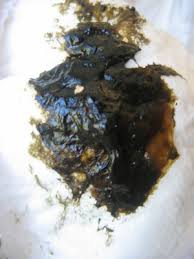 Sindrom aspiracije mekonijuma


Ispuštanje mekonijuma u plodovu vodu nastaje kao posledica hiperperistaltike i relaksacije analnog sfinktera koji su uzrokovani hipoksijom ili ishemijom creva tokom perinatalne asfiksije.

Mekonijalna plodova voda je čest nalaz u terminskim i prenešenim trudnoćama, dok se kod nedonoščadi gotovo i ne pojavljuje, što se povezuje sa nezrelošću digestivnog sistema i manjka crevnog polipeptida motilina koji je važan za peristaltiku.

Učestalost MPV se povećava sa trajanjem gestacije tako da u 37-oj NG iznosi 3%, a u 40-oj NG iznosi 13%, u 42-oj NG 18%.
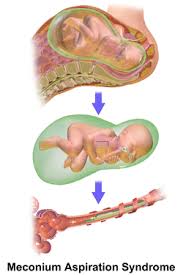 Sindrom aspiracije mekonijuma

Asfiksija je stanje poremećene razmene gasova pre, za vreme ili neposredno posle rođenja, koje izaziva progresivan pad parcijalnog pritiska kiseonika(pO2) i porast parcijalnog pritiska ugljen – dioksida(pCO2), praćeni laktacidozom.

To je progresivan i reverzibilan proces, čiji stepen i trajanje određuju ishod.

Uzroci asfiksije prenatalno(51%) od strane: 

Majke (hipertenzija, dijabet, respiratorna i srčana insuficijencija)
Posteljice ( anomalije, prevremeno odlubljivanje, infarkt)
Ploda (kongenitalne i hromozomske anomalije, strangulacija pupčanika, hemolizna bolest, AV blok, srčana insuficijencija, zastorj intrauterusnog razvoja)
Peripartalno(40%): primena forcepsa i vakum ekstraktora, zategnut pupčanik, čvor na pupčaniku, prolaps pupčanika, sedativi i analgetici u porođaju
Sindrom aspiracije mekonijuma


Prevremena evakuacija mekonijuma nastaje u preko 10% > 37 NG kao posledica hipoksije.

Hipoksija, acidoza i hiperkapnija provociraju snažne disajne pokrete fetusa, kojima se mekonijum unosi u početne delove respiratornog trakta.

Spontano disanje dovodi do diseminacije mekonijuma u periferne delove pluća, sa istovremenom parcijalanom ili potpunom opstrukcijom malih disajnih puteva.

U nekim delovima pluća razvija se hiperinflacija sa “ventilnim” mehanizmom. 

Razvoj atelektaza potencira i citotoksično delovanje mekonijuma sa razvojem hemijskog pneumonitisa i destrukcijom surfaktanta.

Razmena gasova u zahvaćenim delovima pluća je otežana što za posledicu ima hipoksemiju, hiperkapniju i acidozu.

Tok SAM-a u znatnoj meri otežava udruženost hemodinamskih promena po tipu PPHN
Sindrom aspiracije mekonijuma

                                                  mekonijum (aspiracija)
Surfaktant
inaktivacija
Mehanička opstrukcija
Hemijska
inflamacija
atelektaze
Air tapping
Intrapulonalni šant
Neujednačena ventilacija
Hipoksemija acidoza
PPHN
Curenje vazduha
Sindrom aspiracije mekonijuma


Mekonijum u plućima ima sledeće efekte:
Mehaničke: delimična ili potpuna opstrukcija disajnih puteva, hiperinflacija, atelektaza.
Hemijske: pneumonitis, klasična inflamacijska reakcija.


                                                      klinička slika


Rana pojava RDS.
Bačvast grudni koš.
Auskultatorni nalaz karakteriše produžen ekspirijum sa difuznim pukotima u kasnom inspirijumu.
Koža i nokti i pupčanik prebojeni žuo zelenim pigmentom.   
Klinički znaci hipoksijsko ishemijske encefalopatije( HIE)
Sindrom aspiracije  mekonijuma

                                    Dijagnoza:

Anamneza (perinatalna asfiksija, podatak o zelenoj plodovoj vodi)

Klinička slika

Laboratorijske analize:
Gasne analize (hipoksemija, hiperkapnija, acidoza)
Elektroliti seruma
Krvna slika
Bakteriološka obrada (hemokultura, trahealni aspirat, brisevi)
RTG pluća: karakteristična hiperinflacija sa zaravnjenom dijafragmom, grubi mrljasti infiltrati nepravilnog oblika, znaci povećane količine tečnosti u plućima)
Nekad je prisutan pneumotoraks, pneumodeijastinum

EHO srca: proširena i slabo kontraktilna desna komora, TR, paradoksalni pokreti IVS-a, PFC ili PPHN

Test hiperoksije i test hiperoksijske- hiperventilacije.
Sindrom aspiracije mekonijuma

Test hiperoksije pozitivan kod SAM, negativan kod USM, PPHN

Test hiperoksije- hiperventilacije pozitivan potvrđuje udruženost SAM i PPHN, negativan kod USM.

Određivanje pre i postduktalne razlike PO2.
   
                                                          Treapija

                    Postupci u porođajnoj sali:
Uklanjanje mekonijuma iz početnih delova respiratornog trakta (usta, nos, ždrelo) pre prvog udaha.
Po potrbi vizualizacija glasnih žica, intubacija i aspiracija.
                    Lečenje novorođenčeta u OIL:
Opšte terapijske mere:
Toaleta respiratornog trkta
Oksigenoterapija
Korekcija metaboličkih i acido-baznih poremećaja
Sindrom aspiracije mekonijuma


Specifične terapijske mere:
Primena mehaničke ventilacije 
Surfaktaknt
Antibiotska terapija
Kortikosteroidi

                     Komplikacije:
Rane: hemodinamski poremećaj po tipu PPHN, pneumotoraks, pneumomedijastinum, infekcija.
Kasne: BPD, razni oblici hiperreaktivnosti bronhijalnog stabla.

                   Prevencija:
Identifikacija trudnica sa povećanim rizikom od hipoksičnog fetalnog distresa.
Adekvatan perinatološki pristup.